Ausbildung – aber sicher!
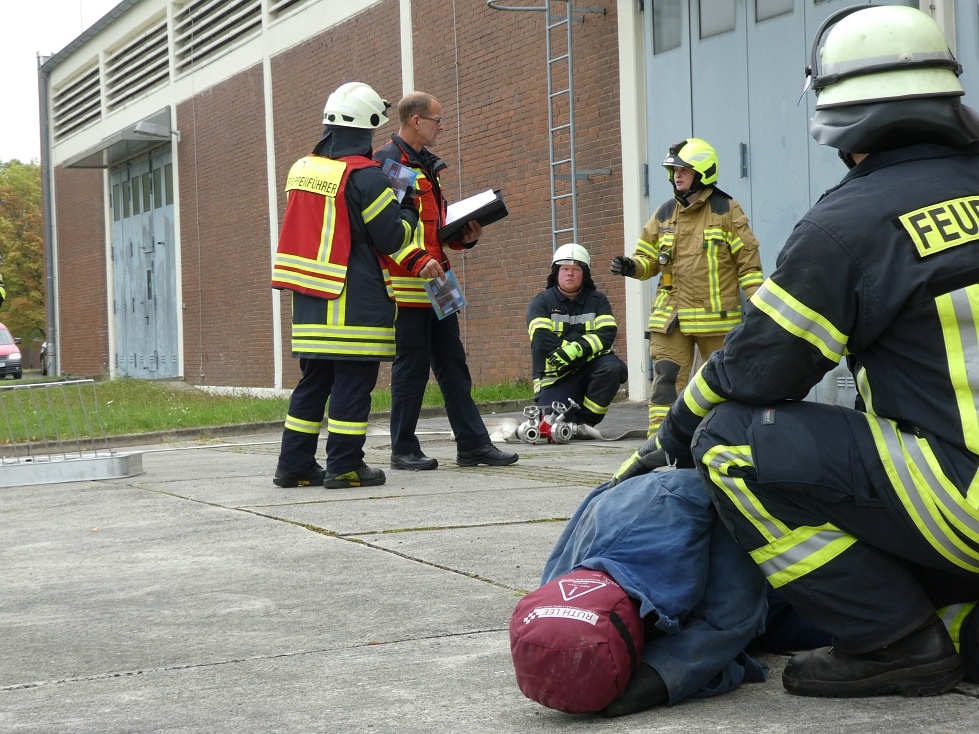 Aus-, Fort- und Weiterbildung
Gliederung
Aus-, Fort-, und Weiterbildung
Gefahren in der Ausbildung (Gefährdungsbeurteilung)
Unterscheidung Aus-, Fort- und Weiterbildung
Voraussetzungen für die Aus-, Fort- und Weiterbildung 
Eignungsfeststellung
Gemeinsame Ausbildungsgrundlage
Unterweisungen
Grundsätze
Durchführung
Ausbildung der Ausbilder
Standortausbildung
Einsatzübung
Schulungsdienst
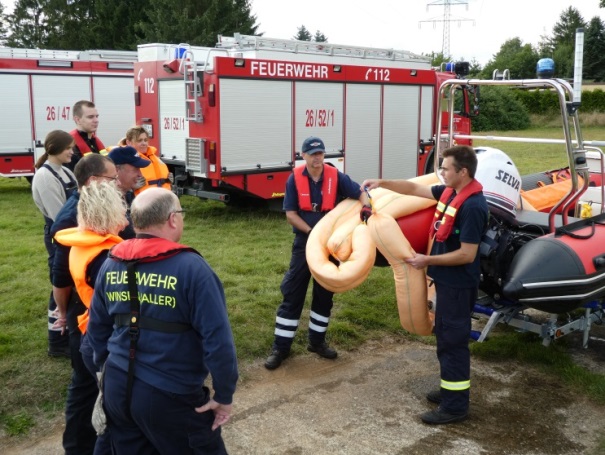 Seite 2
Seite 2
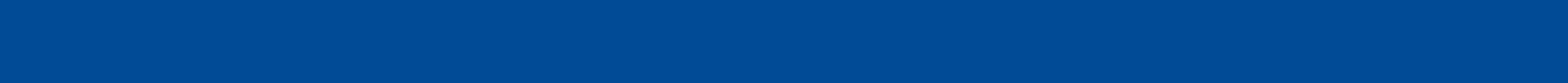 Ausbildung – aber sicher!
Gefahren in der Ausbildung
Gefährdungsbeurteilung (GefBU)
Die GefBU ist ein Instrument zur Ermittlung der Gefährdungen und zur Abschätzung der von ihnen ausgehenden Risiken. Ziel ist es, geeignete Maßnahmen gegen das Wirksamwerden der Gefahren (Unfälle) einzuleiten.
Wenn neue Vorgehensweisen oder neuartige Ausrüstungen bzw. Geräte eingeführt werden sollen, die (noch) nicht den bekannten feuerwehr-spezifischen Regeln (z. B. Feuerwehr-Dienstvorschriften) und den Vorschriften, Regeln und Informationen der Träger der gesetzlichen Unfallversicherung entsprechen, ist es erforderlich, hierfür eine GefBU durchzuführen.
Laut DGUV Vorschrift 1 „Grundsätze der Prävention“ bzw. Arbeitsschutz-gesetz (ArbSchG) hat der Unternehmer die GefBU durchzuführen.
In der Ausbildung ist es Aufgabe des Ausbildungsträgers die GefBU durchzuführen (z. B. Übung in unbekanntem Objekt)
Ausbildung – aber sicher!
Seite 3
Gefahren in der Ausbildung
Nicht zu erwarten sind bei der Ausbildung die ‚Gefahren der Einsatzstelle‘(Ausnahmen z. B. Heißausbildung, unbekannte Objekte, Abseilübungen)
4 x A  - 1 x C  -  4 x E
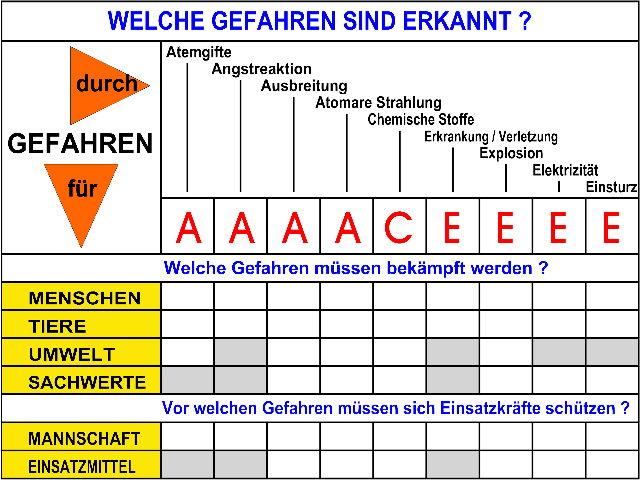 Ausbildung – aber sicher!
Seite 4
Gefahren in der Ausbildung
Gefahren durch die Technik / Ausrüstung der Feuerwehr 
oder den Übungsort
Schläuche als Gefahrenquelle:            Verletzungen, durch Kupplung getroffen werden, über Schläuche stolpern, etc.
Leitern als Gefahrenquelle: Verletzungen bei Absturz, sich daran klemmen, getroffen werden, etc.
Unwegsames Gelände / Gebäude:              Verletzungen durch Stolpern, Umknicken, Absturz, getroffen werden, etc.
Technik als Gefahrenquelle:                                Verletzungen durch unsachgemäße Handhabung, Mängel in der Ausrüstung, Leichtsinn, etc.
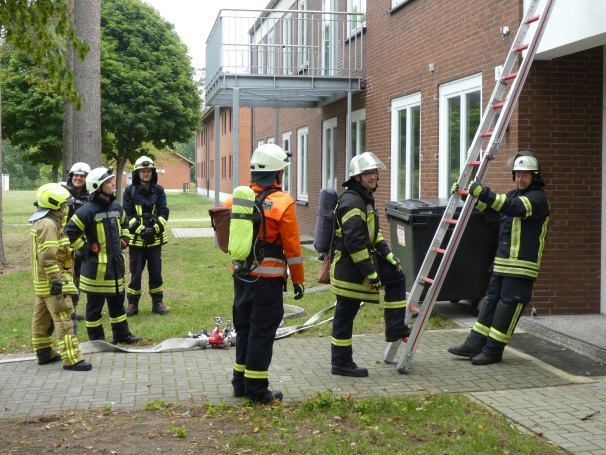 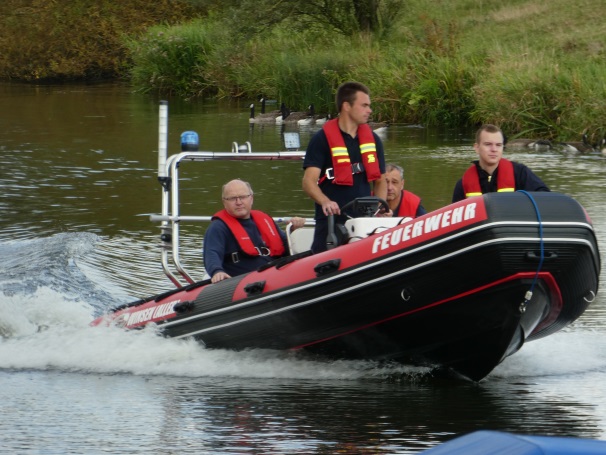 Ausbildung – aber sicher!
Seite 5
Gefahren in der Ausbildung
Gefahren vermeiden
Gefahren müssen durch den Ausbildungsträger erkannt werden, ggf. unter Zuhilfenahme einer Gefährdungsbeurteilung, und soweit möglich im Vorfeld beseitigt werden.
Nach dem Hinzukommen ‚unfallmitbewirkender Faktoren‘ können Gefahren wirksam werden (deren Energie wird plötzlich und unkontrolliert frei) und es kann zum Unfall kommen.
Mit einhergehenden Gefahren durch Technik, die nicht beseitigt werden können (wie z. B. dem Strahlrohr), muss der Feuerwehrangehörige üben, sie so einzusetzen, dass niemand gefährdet wird.
Um typische Gefahreneinwirkungen in der Ausbildung                                      auf den Feuerwehrangehörigen unwirksam werden                                         zu lassen, müssen auch bei der Übung die Handlungen                                              und Abläufe genau so erfolgen wie im Realeinsatz                                                      und konsequent immer die dafür geeignete PSA                                                          getragen werden.
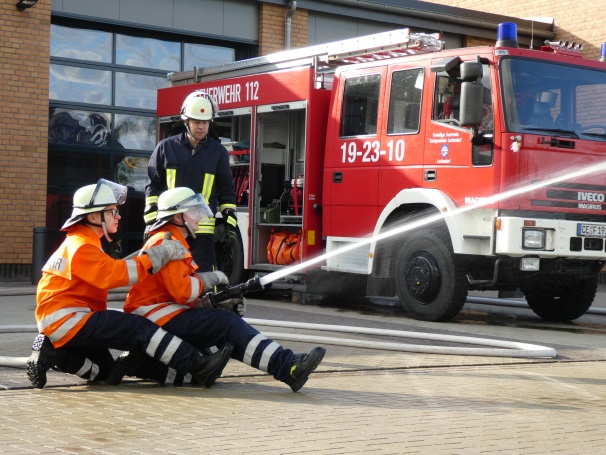 Ausbildung – aber sicher!
Seite 6
(Energie)
Mensch
Gefahrenquelle
nicht wissen
nicht können
nicht wollen
Körperschaden
Gefahren in der Ausbildung
Wie kommt es zu Unfällen oder Beinaheunfällen?
Rangfolge der Schutzmaßnahmen:
I 	Gefahrenquelle beseitigen
II 	PSA konsequent nutzen (auch in der Ausbildung!)
III	das Hinzukommen unfallmitbewirkender Faktoren vermeiden (deshalb auch üben!)
Sache
Gefahr
unfallmitbewirkende Faktoren
räumlicher und zeitlicher Zusammenhang
Sicherheitswidrige Technik
Sicherheitswidrige Organisation
I
Gefährdung
Plötzliches, unkontrolliertes Freiwerden von Energie
Sicherheitswidriges  Personenverhalten
Unfall
Beinaheunfall
Sachschaden
III
II
PSA
Ausbildung – aber sicher!
Seite 7
Begriffserklärung
Unterscheidung von Aus-, Fort- und Weiterbildung
Die Begriffe Ausbildung, Fortbildung und Weiterbildung werden häufig zusammen genutzt, wobei insbesondere der Unterschied zwischen den beiden letztgenannten Begriffen manchmal nicht ganz klar ist. 
Im Folgenden sollen daher diese drei Begriffe erläutert und voneinander abgegrenzt werden.
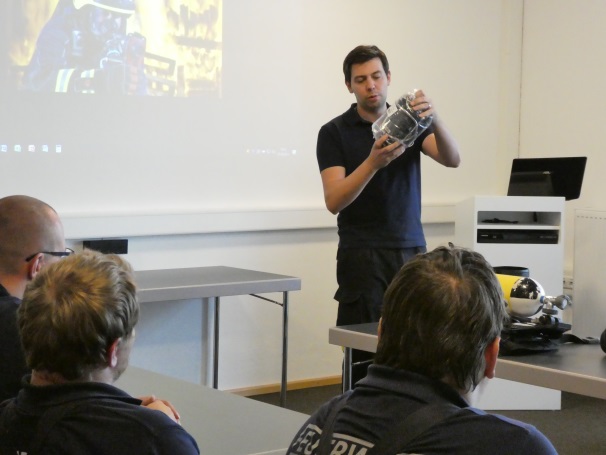 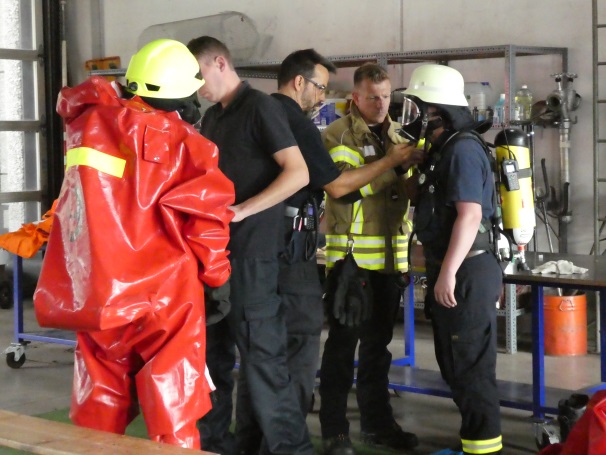 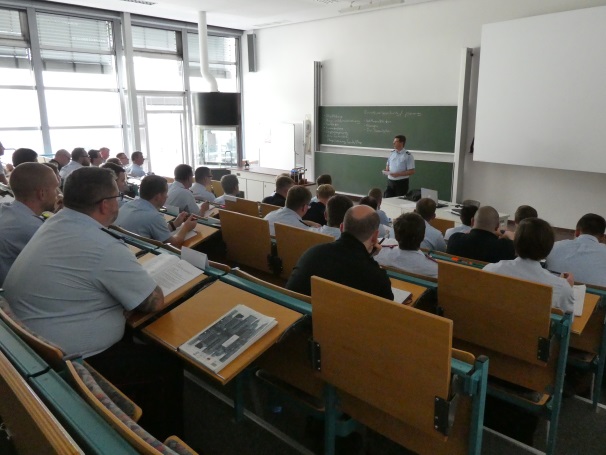 Ausbildung – aber sicher
Seite 8
Begriffserklärung
Unterscheidung von Aus-, Fort- und Weiterbildung
Die Ausbildung ist eine Erstausbildung. Man lernt also etwas Neues, was künftig zur Bewältigung der Hauptaufgabe erforderlich ist                       (z. B. Ausbildung zum Truppmitglied).
Die Fortbildung basiert auf den Kenntnissen, die durch die Ausbildung erworben wurden. Sie aktualisiert diese und sorgt somit dafür, dass man sein Wissen „auf dem neuesten Stand“ hält.
Eine Weiterbildung erweitert die Kenntnisse                                      und Fähigkeiten. Mit den neuen, zusätzlichen                                     Kenntnissen und Fähigkeiten ist man breiter                                         aufgestellt und kann mehr Aufgaben gerecht                                             werden (z. B. Atemschutzgeräteträger, Sprech-                                                           funker, Motorsägenführer). 
-> Erweiterung des individuellen Wissen und auch        
    größere Verwendbarkeit im Einsatz.
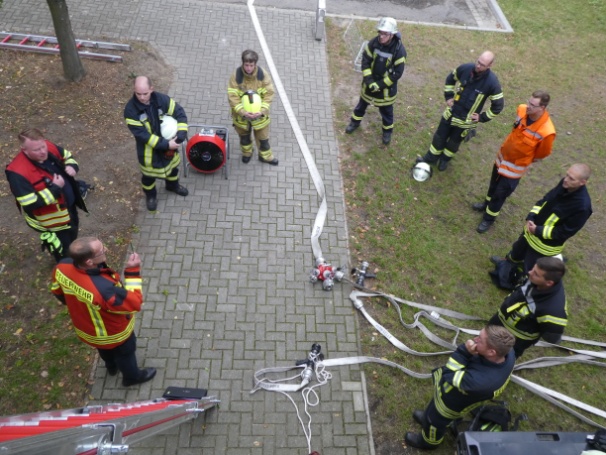 Ausbildung – aber sicher
Seite 9
Voraussetzungen
Voraussetzungen für die Aus-, Fort- und Weiterbildung in der Einsatzabteilung 
Beachtung der länderspezifischen Altersgrenzen 
Berücksichtigung der körperlichen und mentalen Eignung
Eignungsfeststellung ggf. unter Zuhilfenahme einer Gefährdungsbeurteilung
Bestimmte Weiterbildungen setzen eine Eignungsuntersuchung voraus (z.B. Atemschutzgeräteträger, Taucher)
Einschränkungen für werdende und stillende                                                        Mütter auch bei feuerwehrdienstlichen Tätigkeiten                                                        (u.a. Mutterschutzgesetz (MuSchG)).
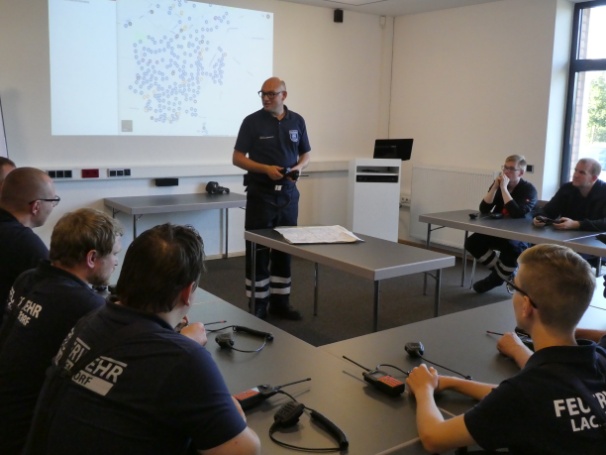 Ausbildung – aber sicher!
Seite 10
Voraussetzungen
Voraussetzungen für die Aus-, Fort- und Weiterbildung in der Jugendfeuerwehr
Beim Feuerwehrdienst: Individuelle Beachtung des körperlichen und geistigen Entwicklungsstands sowie des Ausbildungsstands
Beachtung der Altersgrenzen nach landesrechtlichen Bestimmungen
Für schnelle Erste Hilfe bei Diensten: Anwesenheit mindestens eines Ersthelfers / Ersthelferin sicherstellen
Keine Teilnahme von Kindern an Übungen mit                                       Verletztendarstellungen oder Beteiligung als                                                                 Verletztendarsteller/-in, wenn eine geistige oder                                                    körperliche Überforderung nicht ausgeschlossen                                                     werden kann.
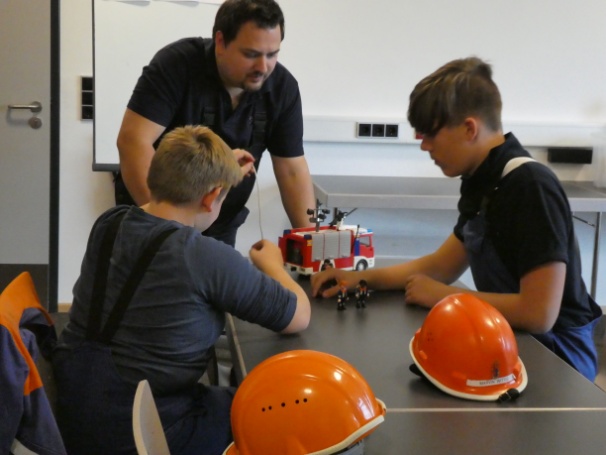 Ausbildung – aber sicher!
Seite 11
Eignungsfeststellung
Eignungsfeststellung vor, während und nach der Ausbildung
Bei Zweifeln an der körperlichen bzw. geistigen Eignung hat eine  Untersuchung durch eine geeignete Ärztin / Arzt zu erfolgen.
Anhand des Ergebnisses können dem oder der Feuerwehrangehörigen individuell Aufgaben, Tätigkeiten und Funktionen zugewiesen werden.
Besonders belastend / gefährlich sind z. B. Tätigkeiten unter Atemschutz oder das Tauchen. Eine beschränkte / nicht vorhandene Tauglichkeit hierfür birgt erhebliche Gefahren für die Gesundheit von Feuerwehrangehörigen und Dritte.
Einsätze bei Tätigkeiten, die besondere Anforderungen an die körperliche Eignung stellen, sind nur bei Vorlage einer ärztlichen Bescheinigung über die jeweilige Eignung möglich.
Ein Nachweis über die körperliche Eignung dieser Feuerwehrangehörigen ist nach dem Stand der Medizin regelmäßig vorzulegen. 
Eigenverantwortlich sollen Feuerwehrangehörige die ihnen bekannten aktuellen oder dauerhaften Einschränkungen ihrer gesundheitlichen Eignung dem Träger des Brandschutzes bzw. der zuständigen Führungskraft melden.
Ausbildung – aber sicher
Seite 12
Ausbildungsgrundlage
Grundlagen der feuerwehrtechnischen Ausbildung der Bundesländer
Die Feuerwehr-Dienstvorschrift (FwDV) 2 „Ausbildung der Freiwilligen Feuerwehren“ bildet die Grundlage der feuerwehrtechnischen Ausbildung.
Die FwDV 2 regelt den Inhalt und den Umfang der einzelnen Aus- und Weiterbildungen in der Feuerwehr.
Sie enthält Hinweise zur methodischen und didaktischen Umsetzung der jeweiligen Lernziele, sowie der Ausbildungsstätten.
Gliederung der Ausbildung in Truppausbildung, technische Ausbildung und Führungsausbildung. Die Ausbildungsziele bauen aufeinander auf.
Weitere gemeinsame Grundlagen sind z. B. in der FwDV 7 „Atemschutz“ oder  der Fahrerlaubnis-Verordnung (FeV) zu finden.
Allgemeine Forderung nach fachlicher Befähigung stellt bundesweit die DGUV Vorschrift 49 „Feuerwehren“.
Regelungen des Bundesrechts, z. B. Arbeitsstättenverordnung (ArbStättV).
Länderspezifische Abweichungen bspw. bei Regelungen zu Altersgrenzen.
Ausbildung – aber sicher
Seite 13
Unterweisungen
Anlässe für Unterweisungen
Bei Aufnahme neuer Feuerwehrangehöriger
nach Unfallereignissen oder Beinaheunfällen im Feuerwehrdienst
für die Inanspruchnahme von Sonderrechten im Straßenverkehr
vorbereitend auf psychisch belastende Einsätze
bei Veränderungen in den betrieblichen Abläufen, insbesondere neuen Aufgaben
bei Bereitstellung neuer Feuerwehrfahrzeuge, Aus-                                rüstungen, persönlicher Schutzausrüstungen und                                      Gerätschaften
vor besonderen Übungen z. B. in Industrieanlagen,                                 Abbruchgebäuden
bei Tätigkeiten, die keine Pflichtaufgaben sind.
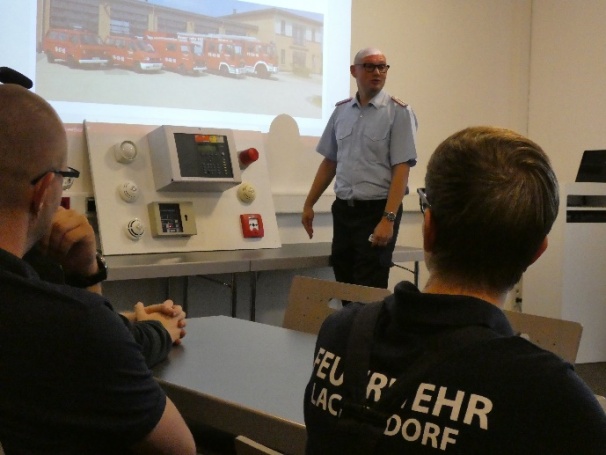 Ausbildung – aber sicher
Seite 14
Unterweisungen
Zweck der Unterweisungen
Sicheres Verhalten im Feuerwehrdienst setzt die Kenntnis möglicher Gefahren, Fehlbeanspruchungen und Schutzmaßnahmen voraus. 
Gesundheitliche Beeinträchtigungen können sowohl durch physische als auch psychische Belastungen entstehen.
Diese Kenntnis wird durch Unterweisungen vermittelt und soll fester Bestandteil in allen Aus- und Fortbildungen sowie regelmäßigen Übungsdiensten sein.
Dabei sind die Inhalte der einschlägigen Vorschriften,                                                Regeln, Informationen, Grundsätze, Betriebsanwei-                                                    sungen und Herstellervorgaben und insbesondere                                              Maßnahmen aus der Gefährdungsbeurteilung zu                                             berücksichtigen.
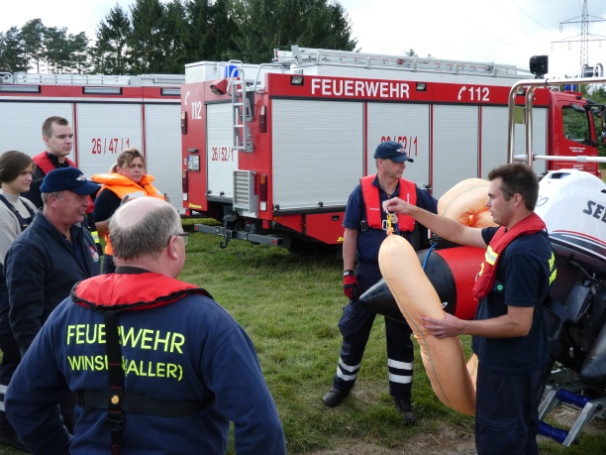 Ausbildung – aber sicher
Seite 15
Unterweisungen
Verantwortung und Durchführung
Verantwortlich für die Unterweisung ist der Unternehmer / die Unternehmerin.
Eine Übertragung der Durchführung auf den Leiter oder die Leiterin der Feuerwehr, sowie Fach- und Führungskräfte möglich.
Fachkräfte für Arbeitssicherheit und Sicherheitsbeauftragte können die Unterweisungen unterstützen.
Die Durchführung der Unterweisungen ist zu dokumentieren.
Ein Dienstplan/-buch mit den Unterweisungsinhalten                                   sowie eine regelmäßig geführte Anwesenheitsliste,                                         oder der Nachweis im „Unterweisungsbuch“, sind                                           mögliche Formen für die Dokumentation.
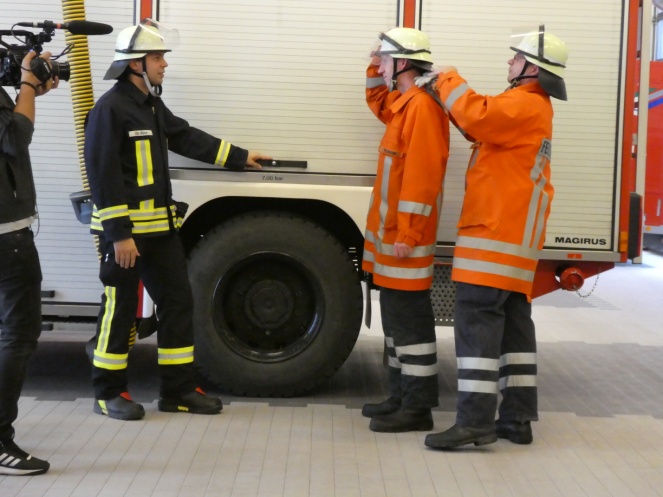 Ausbildung – aber sicher
Seite 16
Grundsätze der sicheren Ausbildung
Besonders gefährliche Handlungen bei Übungen ausschließen, wie z. B.
 Verwenden von Brandbeschleunigern
 Wasserschlachten mit Strahlrohren
 Abseilen von Personen in einer Schleifkorbtrage 
 Springen von Personen in ein Sprungrettungsgerät
Zu Übungszwecken darf nicht gesprungen werden!
Für derartige Handlungen sind Fallkörper oder Attrappen zu verwenden!
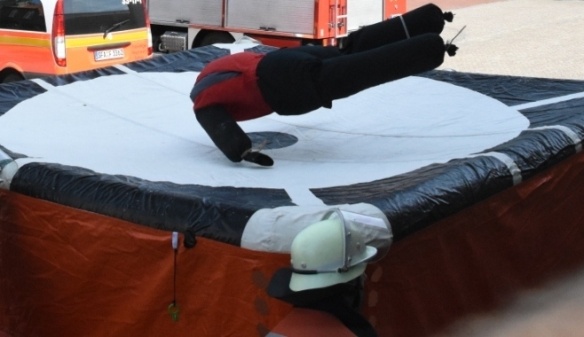 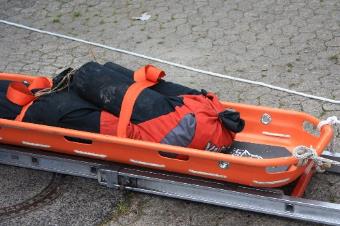 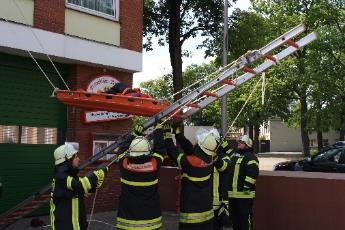 Ausbildung – aber sicher
Seite 17
Durchführung der Ausbildung
Zusätzliche Maßnahmen bei bestimmten Übungen
Gefährdungen sollen in der Ausbildung durch zusätzliche Sicherungsmaß- nahmen ausgeschlossen werden, die im Einsatzfall nicht angewendet werden. 
 Beispiele:

Verwendung von zusätzlichen Sicherungsleinen bei der Benutzung von Leitern, insbesondere bei Feuerwehranwärtern
zusätzliche Sicherung von Leitern
zusätzliche Sicherungsleinen bei Abseilübungen
Verwendung von Schutz-Ponchos bei der Heissaus-                                         bildung im holzbefeuerten Brandübungscontainer.
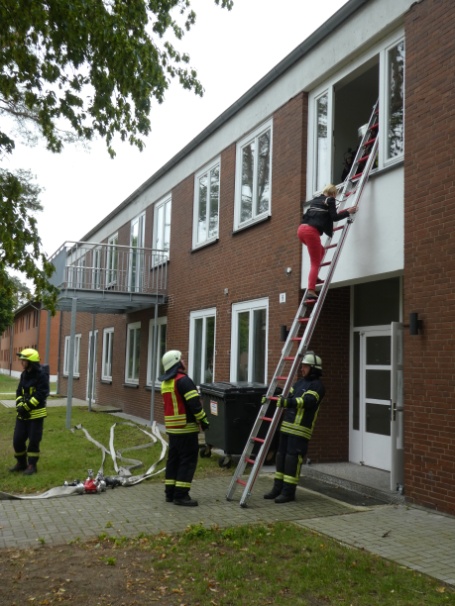 Ausbildung – aber sicher
Seite 18
Ausbildung der Ausbilder
Voraussetzungen für die Ausbildung der Ausbilder
Aus-, Fort- und Weiterbildungen werden von den Feuerwehren häufig selbst organisiert und auf Orts-, Gemeinde-, Amts-, oder Kreisebene mit eigenen Kräften durchgeführt.
Grundsätzlich muss eine fachliche Ausbildung vorliegen (z. B. als Maschinist).
Zusätzlich werden an die Ausbilder pädagogische Anforderungen gestellt:
Vorliegen einer Meisterausbildung, Ausbildereignungsprüfung oder  eines pädagogischen Studiums
Alternativ: Absolvierter Lehrgang für Ausbilder nach FwDV 2
Für Sonderausbildungen, die nicht in der FwDV 2 geregelt sind, z. B. Ausbilder für Motorsägenführer, können landesspezifische Regelungen bestehen.
Erhalt der Kompetenz als Ausbilder durch regelmäßige Fortbildung.
Ausbildung – aber sicher
Seite 19
Standortausbildung
Allgemeine Hinweise
auch bei der Standortausbildung gilt:
selbstverständliche Nutzung der vollständigen PSA
bei Entnahme und Transport von Geräten die erforderliche Mindestanzahl von Personen einsetzen
doppelt gerollte Schläuche so tragen, dass beide Kupplungen festgehalten werden
Schläuche möglichst so verlegen, dass sie nicht über Verkehrswegen liegen
ggf. Anwendung zusätzlicher Sicherungsmaßnahmen
Unterlassung von besonders gefährlichen Tätigkeiten
Verwendung von vorschriftsmäßig geprüften Geräten                                       und Ausrüstungsgegenständen sowie Wiederher-                                              stellung ihrer Einsatzbereitschaft
Schaffung baulicher Voraussetzungen zur Ausbildung,                                            z. B. am Übungsturm, auf der Übungsfläche, am                                              Übungsobjekt.
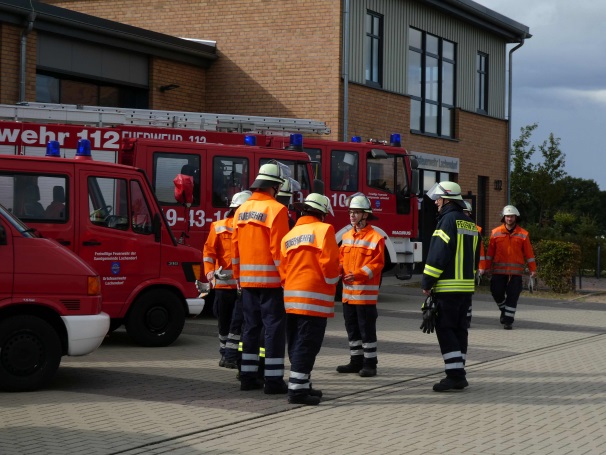 Ausbildung – aber sicher
Seite 20
Einsatzübung
Allgemeine Hinweise
Bei der Einsatzübung werden die in der Standortausbildung trainierten Einzelaktionen im Verbund der Feuerwehr angewendet.
Es gelten die gleichen Hinweise wie zum Thema Standortausbildung.
Hier ist Voraussetzung, dass die Grundtätigkeiten theoretisch und praktisch richtig ausgeführt werden.
Die Übung sollte insbesondere dazu dienen, das Zusammenspiel der einzelnen Einheiten zu üben. Der Zeitfaktor sollte untergeordnet sein. Deshalb müssen auch erforderliche Sicherungsmaßnahmen ergriffen werden, die beim Realeinsatz nicht angewendet werden.
Es ist dringend zu empfehlen im Vorfeld eine Gefähr-                                   dungsbeurteilung für die Einsatzübung durchzuführen.
Wenn erforderlich, externe Berater (z. B. Statiker,                                           Unfallkasse) einbeziehen.
Ableiten von Maßnahmen für zukünftige Übungen.
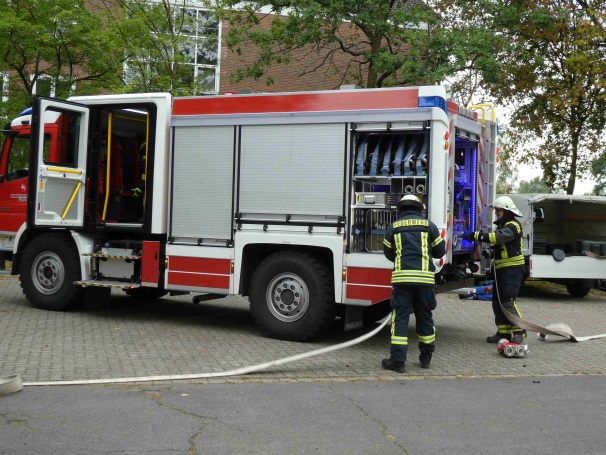 Ausbildung – aber sicher
Seite 21
Schulungsdienst
Voraussetzungen
Voraussetzungen für eine sichere und nachhaltige Ausbildung im Rahmen des Schulungsdienstes schaffen, z. B. durch 
  Räumlichkeiten (Schulungsraum) mit:
 ausreichender Größe
 entsprechender Möblierung
 technischer Ausstattung (z. B. PC, Beamer, Leinwand)
 ausreichender Beleuchtung, Belüftung und Heizung
 sichere Gestaltung (z. B. nicht über  Verkehrswege verlegte Kabel)
  didaktische Hilfsmittel:
 Interaktive Lerninhalte
 Kreative Vermittlung
 „Bühnenwechsel“
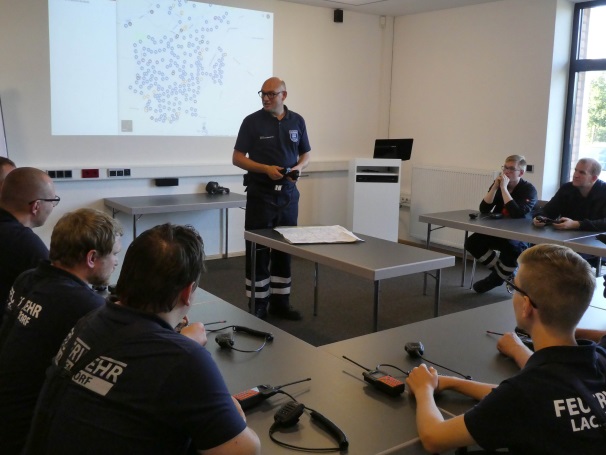 Ausbildung – aber sicher
Seite 22
Literatur
Unfallverhütungsvorschrift „Grundsätze der Prävention“
(DGUV Vorschrift 1, DGUV Regel 100-001)
Unfallverhütungsvorschrift „Feuerwehren“
(DGUV Vorschrift 49, DGUV Regel 105-049)
Sicherheit im Feuerwehrhaus
(DGUV Information 205-008)
Sicherheit im Feuerwehrdienst
(DGUV Information 205-010)
Auswahl von persönlicher Schutzausrüstung für  Einsätze bei der Feuerwehr - Basierend auf einer Gefährdungsbeurteilung
(DGUV Information 205-014, bisher BGI/GUV-I 8675. Neue Auflage Ende 2016)
Ausbildung – aber sicher
Seite 23
Literatur
Leitfaden zur Erstellung einer Gefährdungsbeurteilung im Feuerwehrdienst
(DGUV Information 205-021, bisher BGI/GUV-I 8663)
Gefährdungsbeurteilung Online
(Riskoo)
Ausbildung – aber sicher
Seite 24